Introduction to Digital Marketing for Tour Operators in Uganda

Location, Date
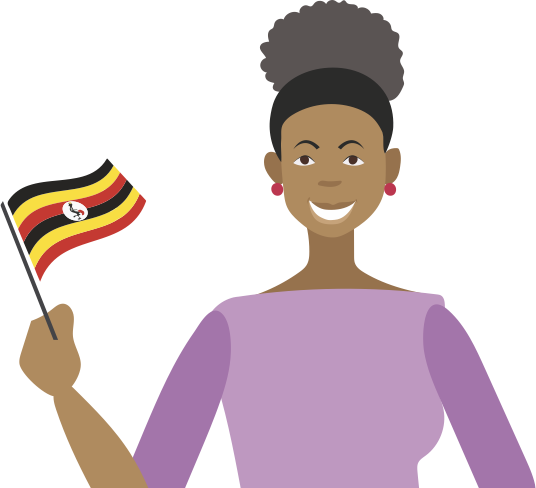 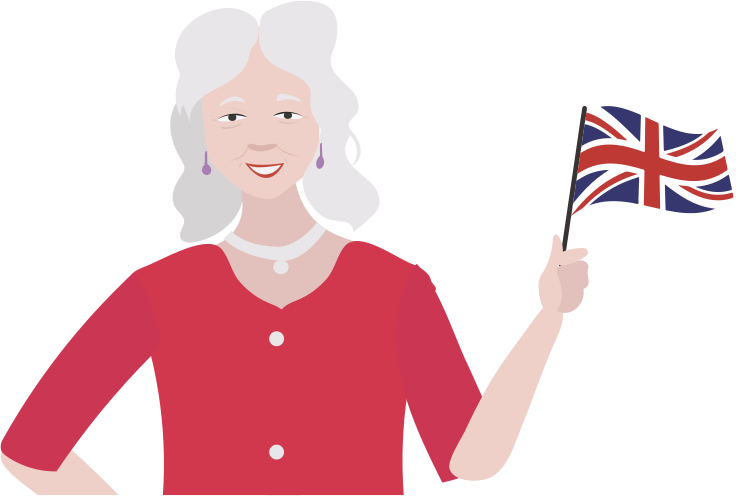 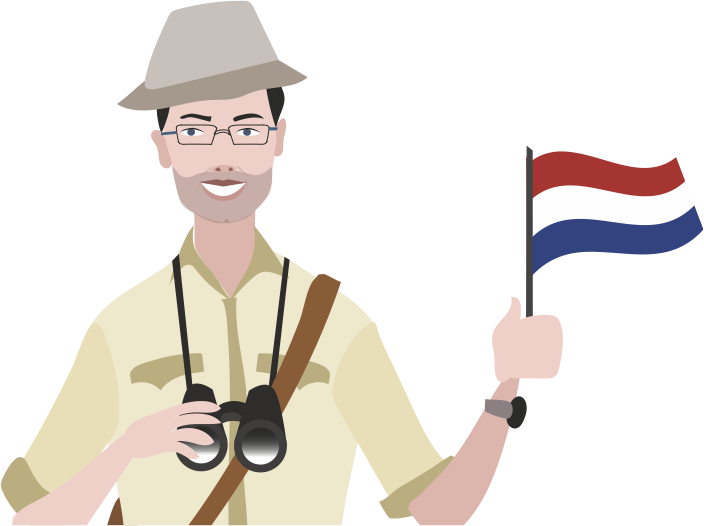 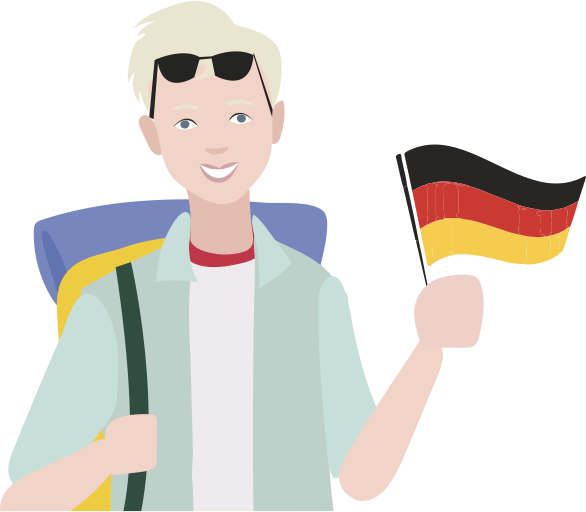 ‹#›
Contributors
This curriculum is initiated by CBI, the Centre for the Promotion of Imports from Developing Countries (CBI), part of the Netherlands Enterprise Agency (RVO). 

It is developed by Charlotte Beauvoisin (Diary of a Muzungu & DigiTourism East Africa), Peter Fabricius (Bonfire), Richard Okuti (Asili FORTUNE) and EyeOpenerWorks. 

It is reviewed and enriched by Patricia Kahill, Ajena Jafar, Isaac Neuwelt, Ayoub Kato and Grace Achire.
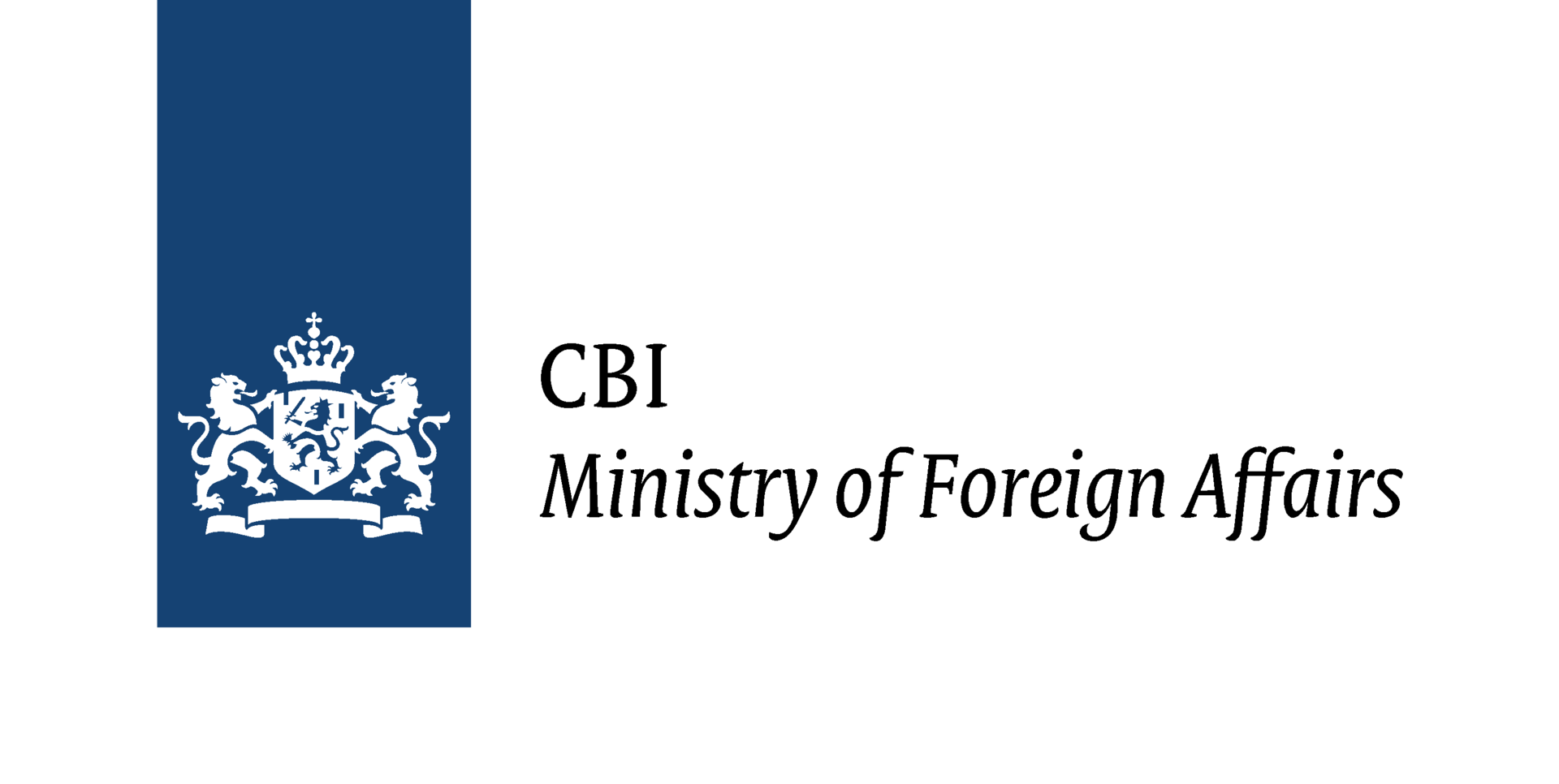 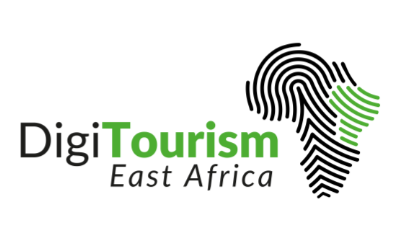 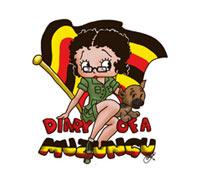 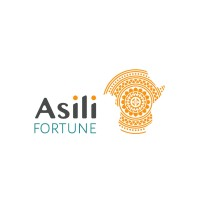 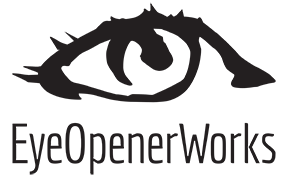 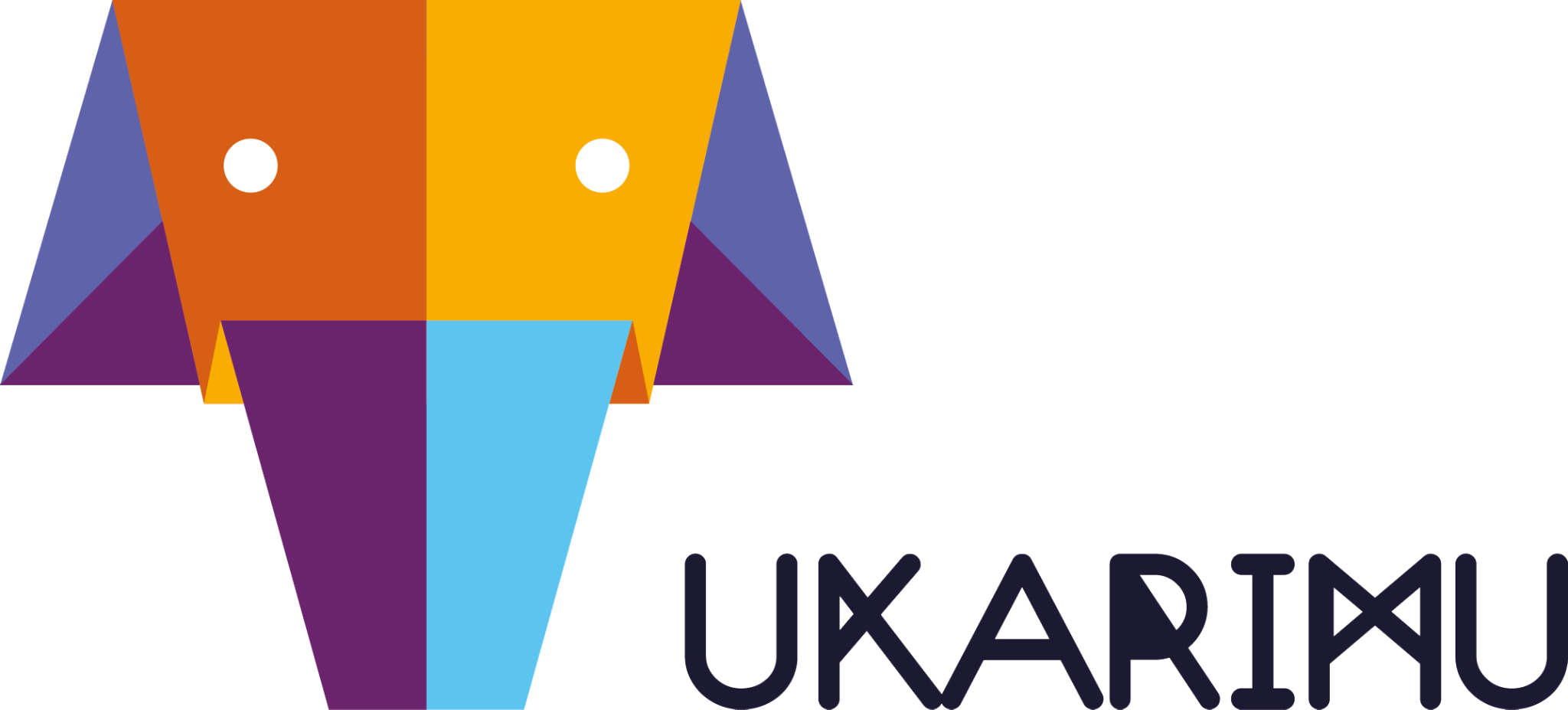 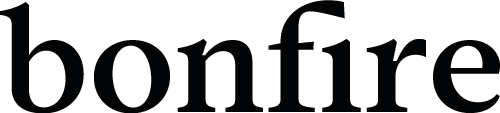 Speaker Bio
Lorem ipsum dolor sit amet, consectetur adipiscing elit.
Lorem ipsum dolor sit amet, consectetur adipiscing elit.
Lorem ipsum dolor sit amet, consectetur adipiscing elit.
‹#›
[Speaker Notes: This is a template slide, and can be filled out with the facilitator(s)’s bio and photo.]
Housekeeping
Wifi
Coffee breaks and lunch
Ask questions and participate - we are here to learn
Timekeeping and starting times
‹#›
Course Modules
Module 1
Digital Marketing Foundations
Module 5
Digital Marketing Toolkit:SEO and Blogging
Module 2
Branding for Digital Success
Module 6
Digital Marketing Toolkit: Reviews and Online Booking Platforms (OTAs)
Module 3
Digital Marketing Toolkit: Your website
Module 7
Digital Marketing Toolkit: Email Marketing
Module 4
Digital Marketing Toolkit:Social media marketing
Module 8
Practical Technical Skills (Using technologies like Zoom)
‹#›
[Speaker Notes: How to facilitate this slide:

This slide introduces and explains the course outline to everyone in the room or in the online session. The purpose of the course outline slide is to assign a clear learning path for participants, and at the start of each module, to create context around where the content fits into the broader learner journey.]
Module 4
Social Media: Facebook,Instagram and YouTube
‹#›
[Speaker Notes: About this module

This module offers a basic introduction to three of the most wide-used social media channels for Tour Operators to include in their marketing efforts. Key topics covered:

Why social media is important for tour operators
Best practices for using Facebook, Instagram and Youtube


How much time to spend on this module

Allow 60-90 minutes for facilitation and discussion, excluding the assignment at the end of the module.

Keep in mind

These are the most popular social media channels that target audiences in international markets use.
This programme has been funded and developed by CBI, a Dutch government body that promotes tourism from Europe]
Contributors
This curriculum is initiated by CBI, the Centre for the Promotion of Imports from Developing Countries (CBI), part of the Netherlands Enterprise Agency (RVO). 

It is developed by Charlotte Beauvoisin (Diary of a Muzungu & DigiTourism East Africa), Peter Fabricius (Bonfire), Richard Okuti (Asili FORTUNE) and EyeOpenerWorks. 

It is reviewed and enriched by Patricia Kahill, Ajena Jafar, Isaac Neuwelt, Ayoub Kato and Grace Achire.
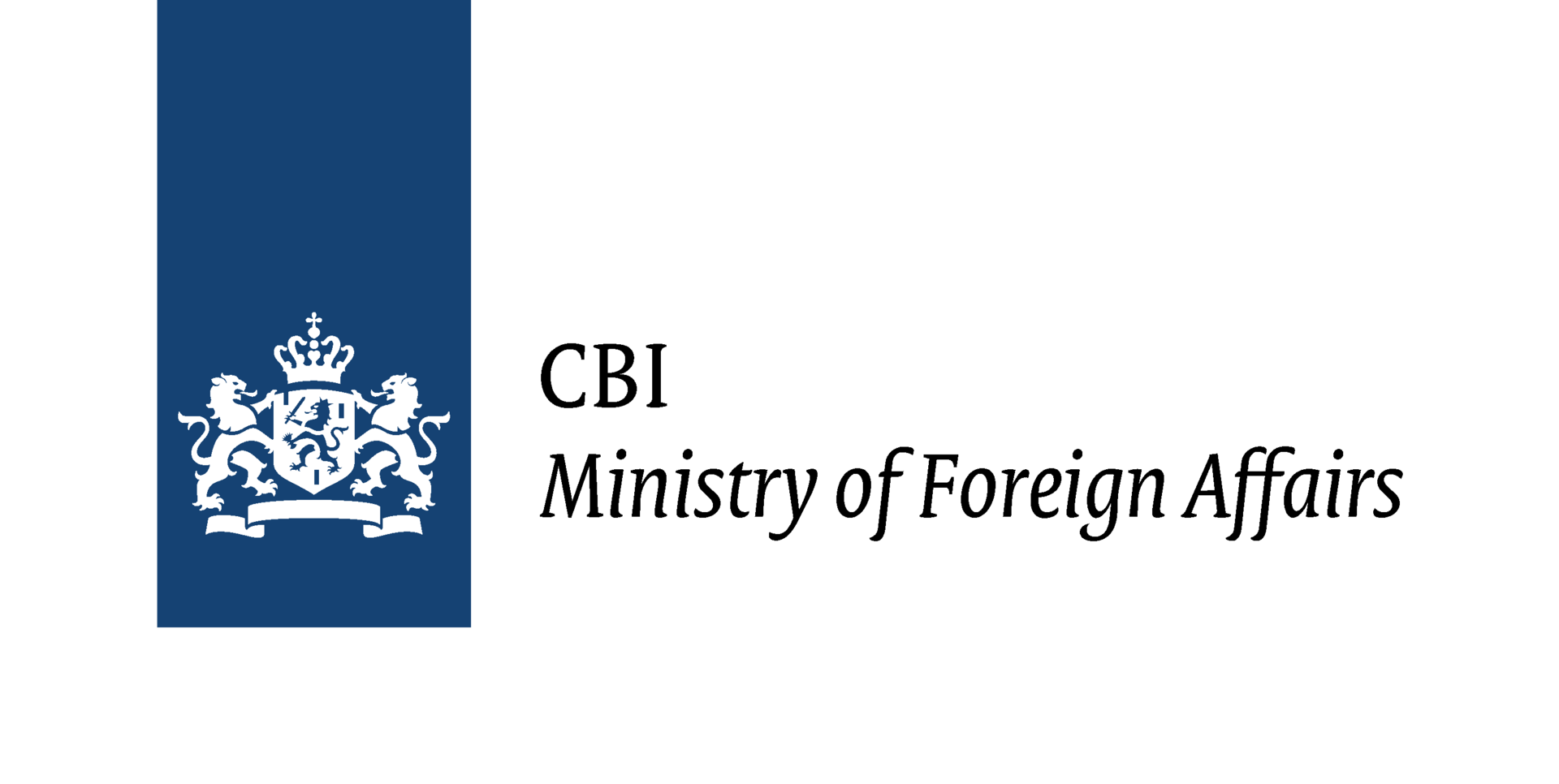 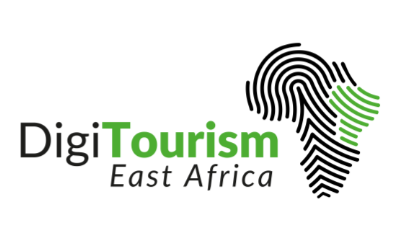 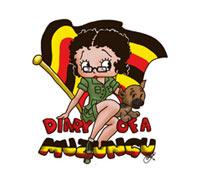 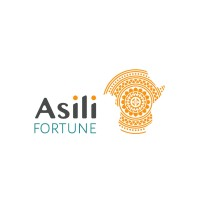 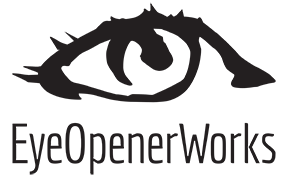 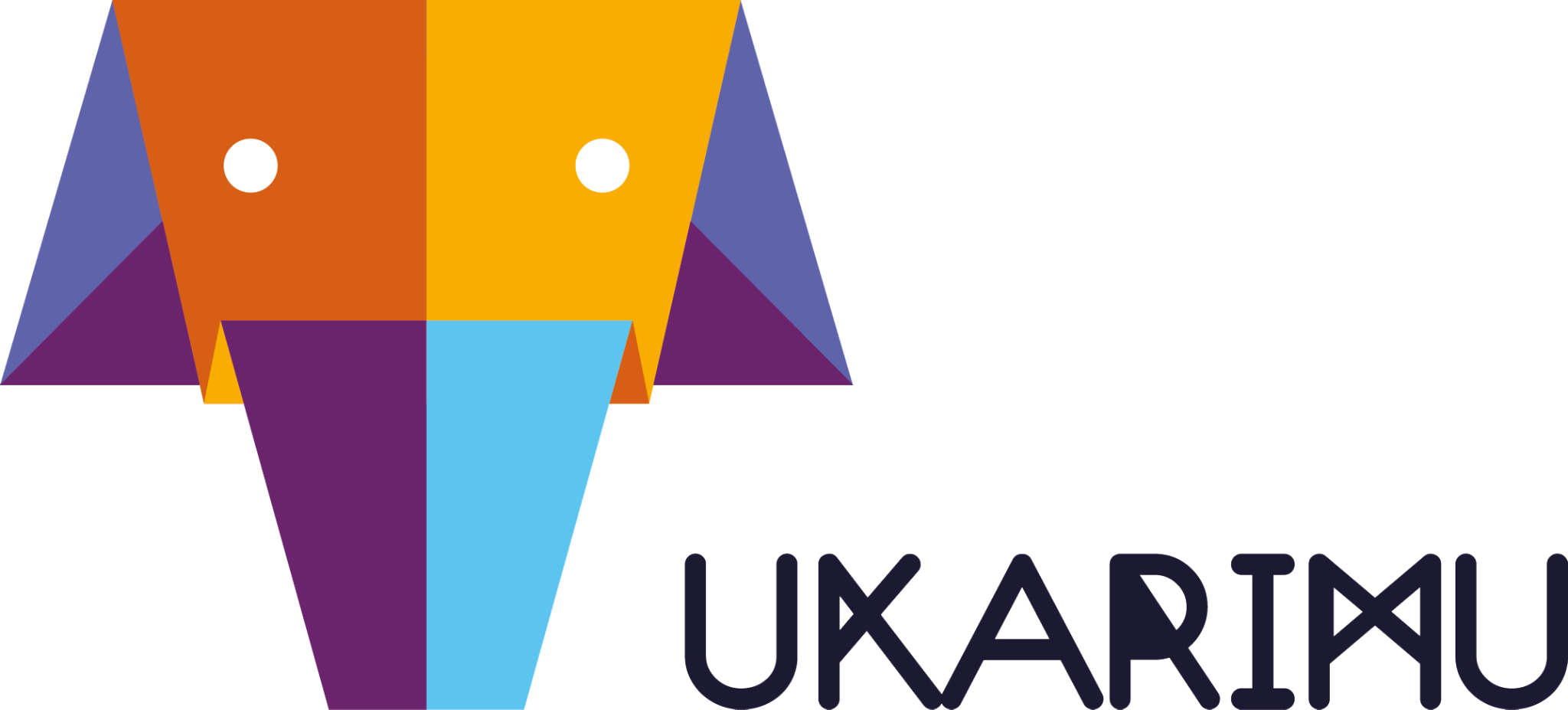 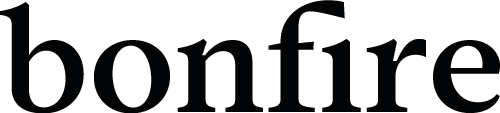 Course Modules
Module 1
Digital Marketing Foundations
Module 5
Digital Marketing Toolkit:SEO and Blogging
Module 2
Branding for Digital Success
Module 6
Digital Marketing Toolkit: Reviews and Online Booking Platforms (OTAs)
Module 3
Digital Marketing Toolkit: Your website
Module 7
Digital Marketing Toolkit: Email Marketing
Module 4
Digital Marketing Toolkit:Social media marketing
Module 8
Practical Technical Skills (Using technologies like Zoom)
‹#›
What you’ll learn
Knowledge

Understand the Facebook Profile and Business Page environment
Understand the different types of content to consider for your social media strategy
Skills

Be able to update and optimize social media channels based on best practices
Plan and create effective social media posts on Facebook and Instagram
‹#›
[Speaker Notes: How to facilitate this slide:

You do not need to spend much time on this slide. It's simply a high level summary of the next slides.
Guide participants through the module’s learning objectives, and be sure to verify the effectiveness of the session during the Q&A slide.
By the end of this session, participants will have done at least one social media update, on Facebook or Instagram. This will give confidence.]
!
$
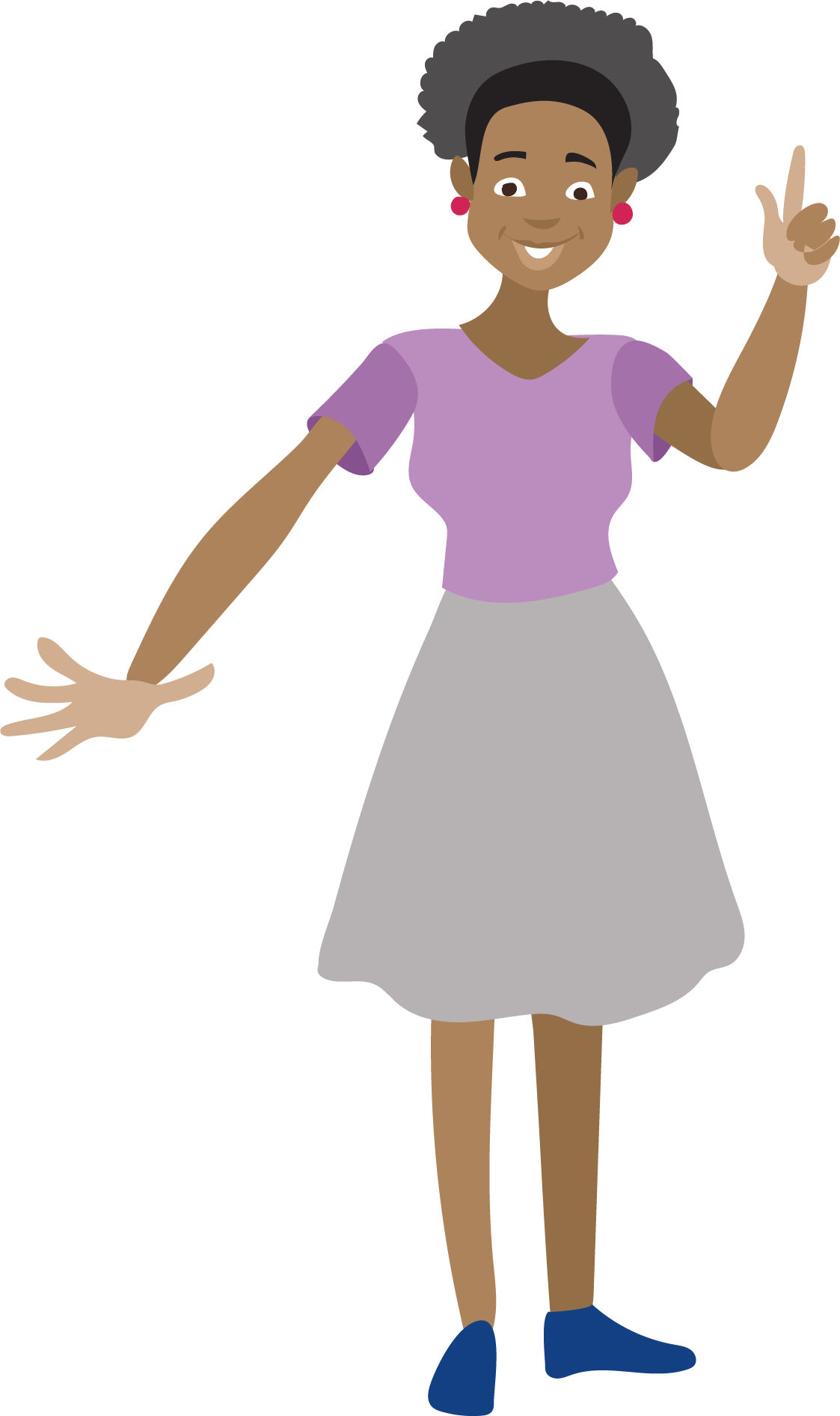 €
UGX
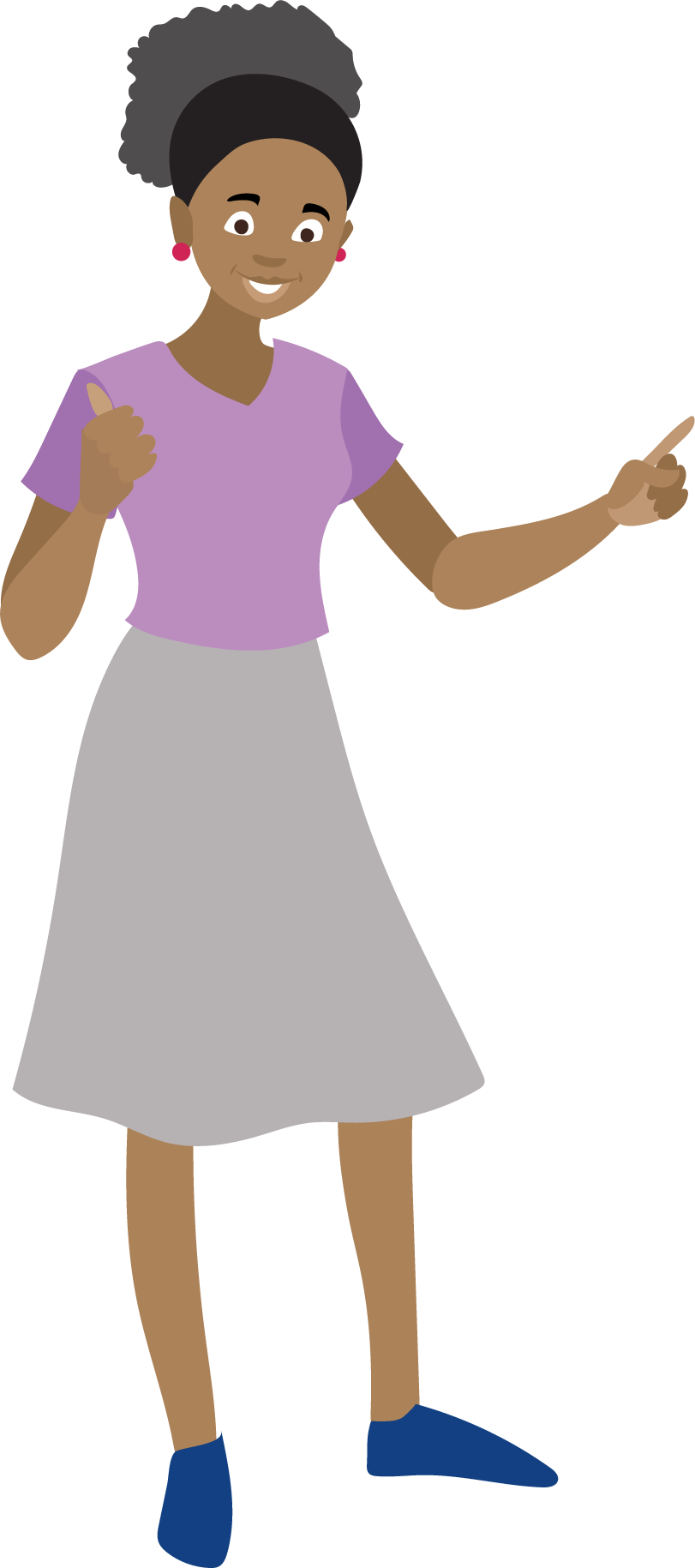 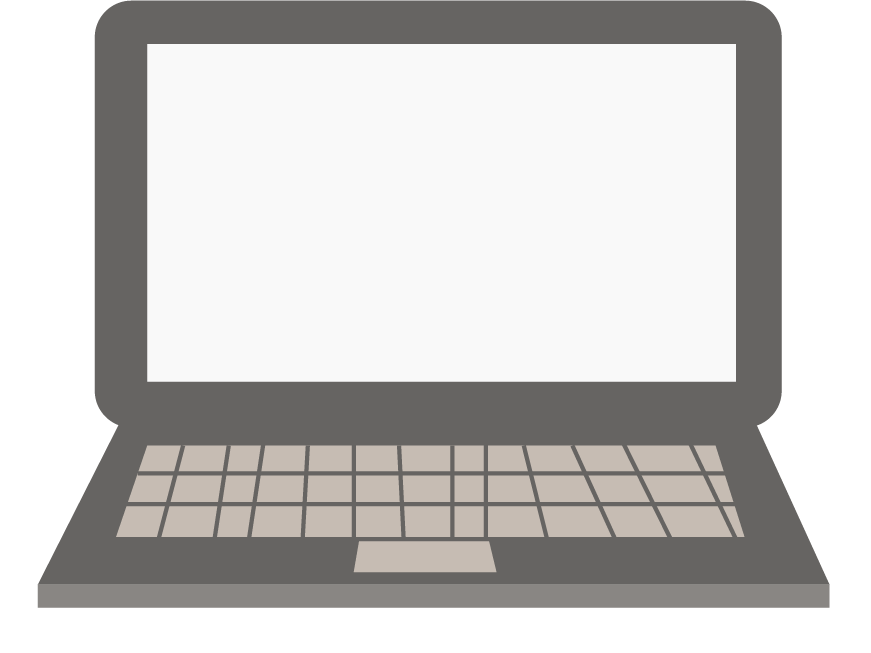 BOOK
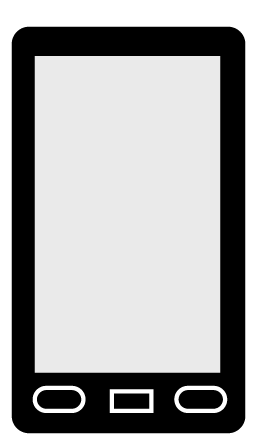 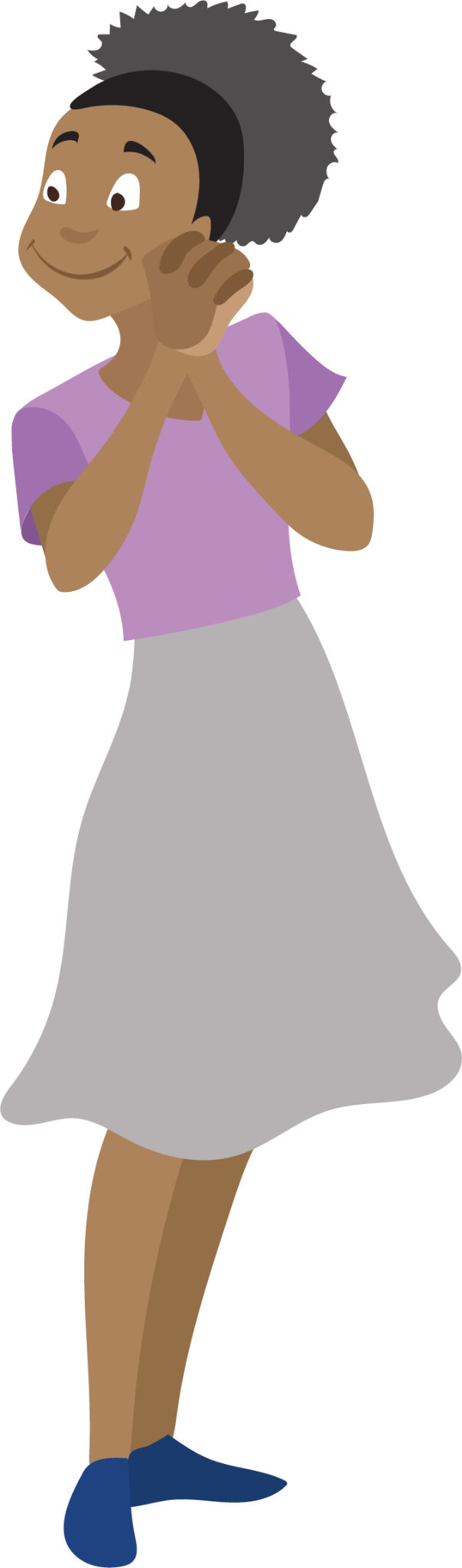 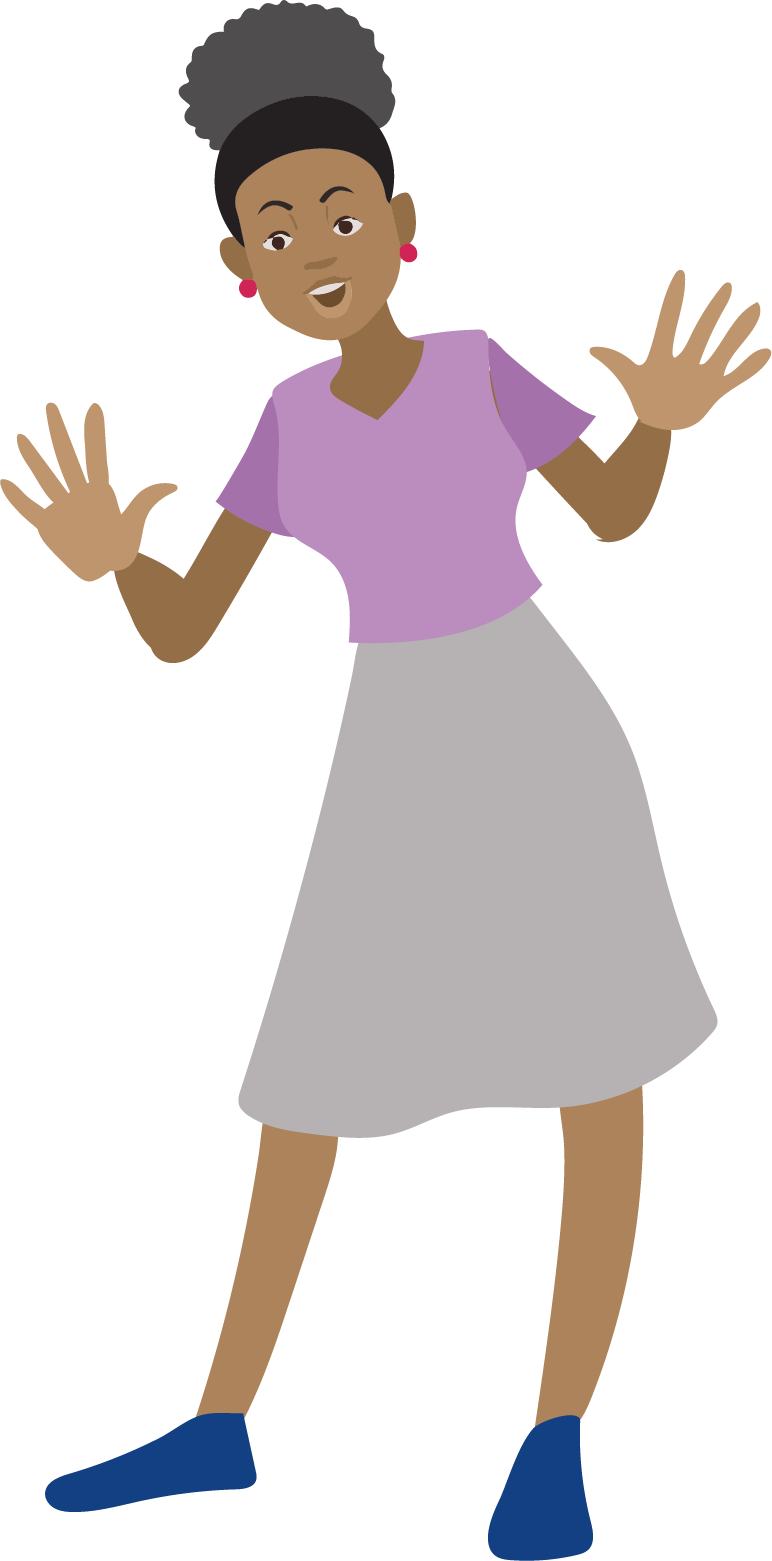 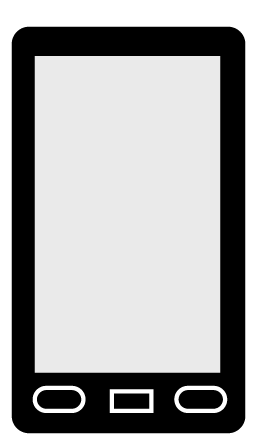 Clicks on a targeted paid social media ad by your company. Contacts you via direct message.
Sees social media posts about your company created by you (or someone they follow)
Searches a hashtag related to your destination or product e.g. #exploreuganda
Follows you on social media. Engages with your posts for more information.
Awareness
Desire
Interest
Action
‹#›
[Speaker Notes: How to facilitate this slide:

The participants should now be familiar with the customer journey and how messaging changes at each stage.
Explain the different feelings that a potential customer has before making their travel booking and how social media can be used to connect and inform customers at each stage.

Useful talking points and angles to consider:

There is some overlap between stages and some customers will not pass through every stage.]
Group Discussion

1,000 Likes or 10 active followers - which has more value? Why?
‹#›
[Speaker Notes: How to facilitate this slide:

The purpose of this discussion is to say that engagement with a small number of followers is far more likely to win business than having thousands of followers who don't interact with your content.
People who are new to social media may be tempted to buy lots of followers and/or invite their friends to follow them. 


Facilitate a discussion for 5 minutes.]
Why is social media important?
3.78 billion social media users worldwide. (World population was 7.9 billion per December 2021)
Americans spent more than an 1,300 hours a year on social media, according to Uswitch.
You have to be active on social media. Your customers are, and so are your competitors.
‹#›
[Speaker Notes: How to facilitate this slide:

Remind participants that social media is constantly evolving. They need to Google latest trends, such as “How long does the average person spend on social media every day?”]
How well do you know the world’s biggest website?
‹#›
[Speaker Notes: How to facilitate this slide:

We spend a lot of time looking at Facebook since it is the channel that people are most familiar with on a personal level. Understand the basics of Facebook, and they will understand the basics of communication via social media.
The title of this slide is a reminder of how powerful Facebook is.]
Introduction to Facebook
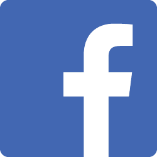 Facebook is the world’s most popular web site
The average user spends 50 minutes a day on Facebook
It is very popular but it is also very competitive
Video and photos are most visible in people’s newsfeeds
Publish an update 3 or 4 times a week
Personalise your slides: add screenshot of a Facebook user
‹#›
[Speaker Notes: How to facilitate this slide:

These are just a few introductory facts. They will change and need to be updated over time.
Personalise your slides by adding screenshot of a Facebook user. We start with looking at personal accounts.]
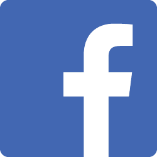 Your personal profile - Best Practices
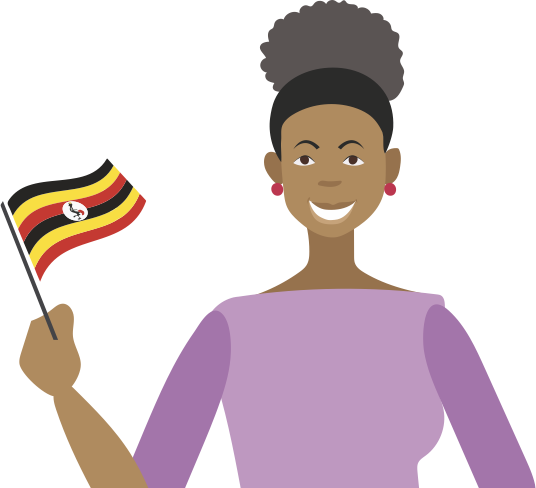 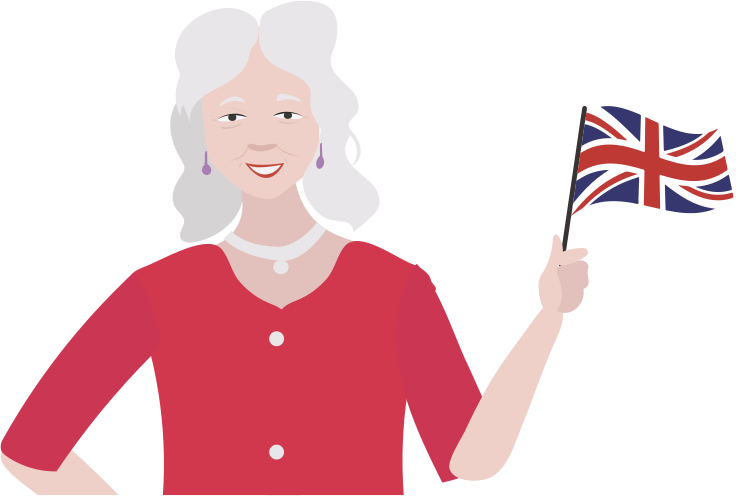 What would your marketing personas want to learn about you as a person?
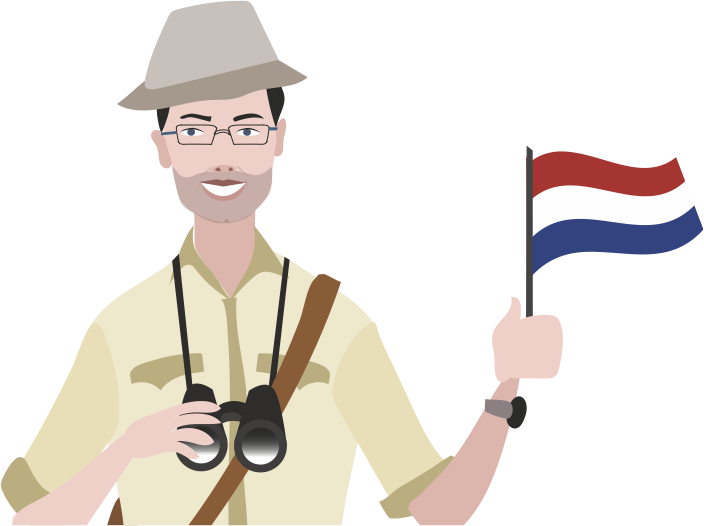 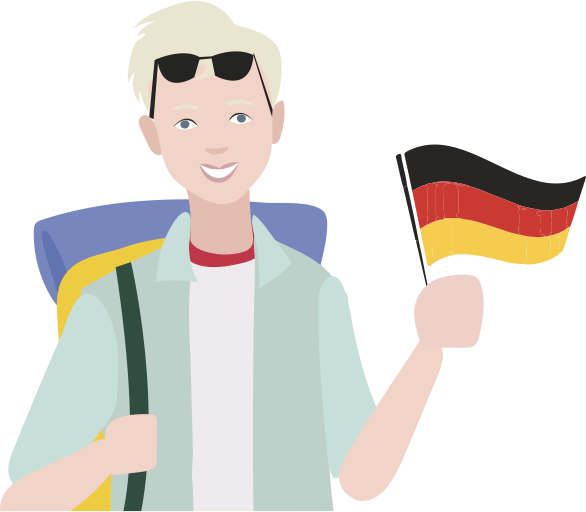 ‹#›
[Speaker Notes: How to facilitate this slide:

It's important that any publicly visible information is positive. 
Use your real name.
Link to your Facebook business page and/or website.]
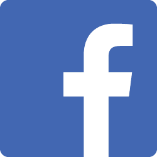 Personal branding and managing your reputation online
It is common for clients and employers to look you up on social media. 
Don’t accept a friend request without checking who the person is.
Be selective in what you post online. Or select the audience.
If you promote your company on your personal Facebook page, be aware that you have a certain responsibility to be positive.
Personalise your slides: add screenshot of a typical Facebook post
‹#›
[Speaker Notes: How to facilitate this slide:

Personalise your slides by adding screenshot of a typical Facebook post. 
The purpose of this slide is to show that you must protect your reputation online as you never know who is looking you up.]
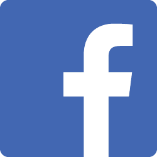 Your Business Page - Best Practices
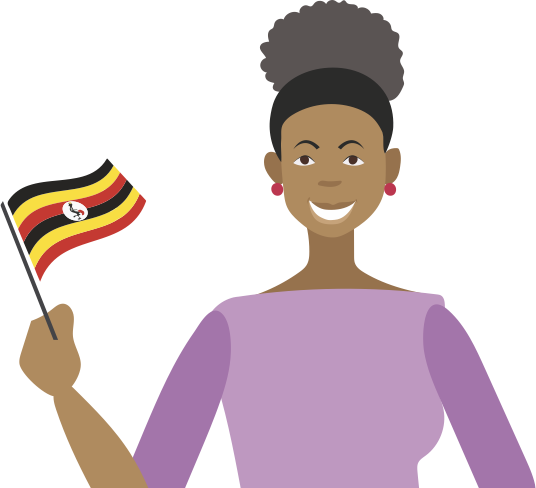 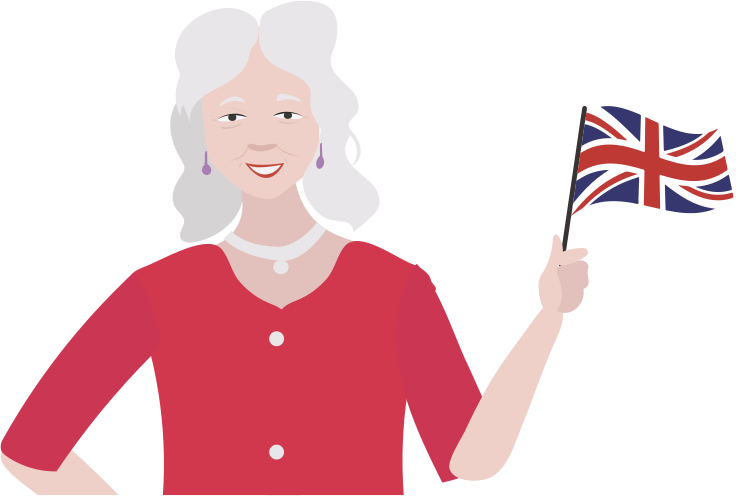 What would your marketing personas want to learn about your business on Facebook?
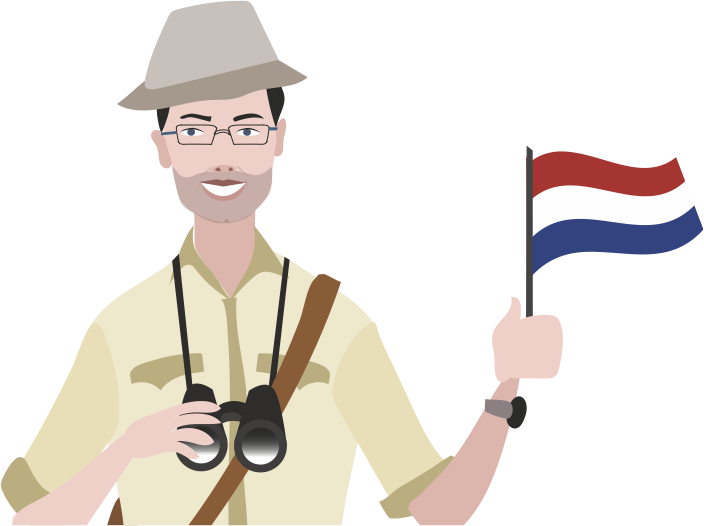 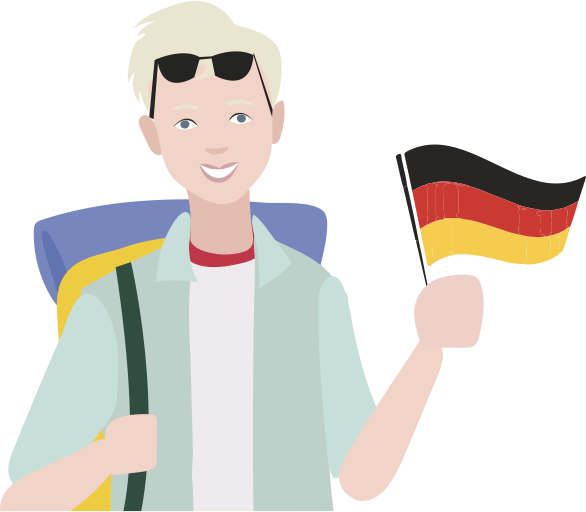 ‹#›
[Speaker Notes: How to facilitate this slide:

This slide could be a a short discussion in which you ask participants what they might look for.
A business page should have:
the company mission
links to other social media and website 
an overview of services company offer, focusing on USPs
the best content pinned at the top
Remind participants how important it is to get inside mind of the target customer.]
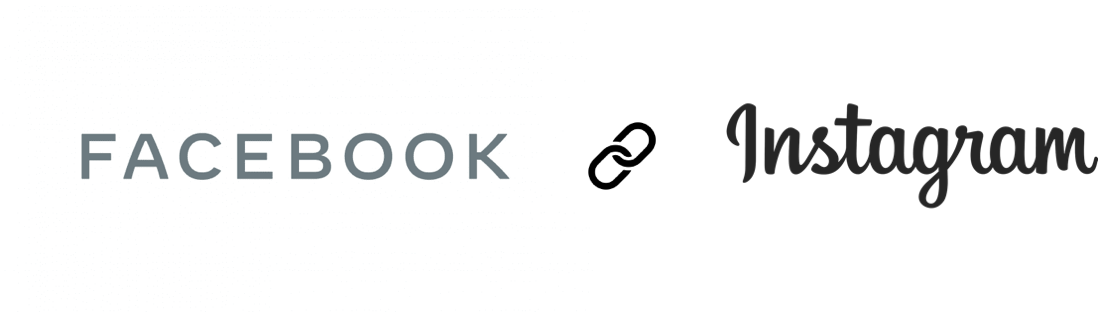 Think of  Facebook and Instagram as one channel
Facebook and Instagram are becoming a unified marketing platform, with a central place from where you can manage your posts, advertising, Pages and Accounts.
‹#›
[Speaker Notes: How to facilitate this slide:

Meta is the name for the organisation that owns Facebook, Instagram and WhatsApp however these individual channels continue operating under the original names.
The message from these two slides is that the channels are converging. 
This means that:
strategy and management should be approached together.
social media is constantly evolving.]
Set yourself up for Success
Your Personal profile
Facebook Business Manager
Business Account (Your Tour Company)
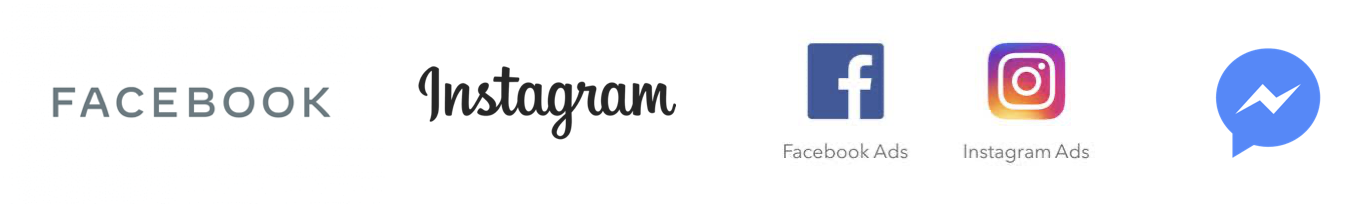 ‹#›
[Speaker Notes: How to facilitate this slide:

Get the foundations right by optimising your personal Facebook profile.]
Introduction to Instagram
Instagram is the world’s biggest growing social media site.
1 billion people are active on Instagram
500 million active every day
Instagram has the highest engagement rate. It is 10 times higher than it is on Facebook
‹#›
[Speaker Notes: How to facilitate this slide:

These are just a few introductory facts. They will change and need to be updated over time.]
Instagram Basics
Mostly used on mobile.
High-quality photo content has a long lifespan on Instagram  
Users quickly scroll through their photo feeds, so you need great visuals to catch their attention.
Include keywords as #hashtags. 
Publish one or more updates per day.
Personalise your slides: add screenshot of an Instagram feed
‹#›
[Speaker Notes: How to facilitate this slide:

Personalise your slides by adding screenshot of an Instagram user. 
Check that the audience understands what hashtags are.]
Your Instagram Bio
Take time to write an interesting bio
Include emojis 🤩
Add links to popular content
Include hashtags 
Add your email address
Add Highlights
Personalise your slides: add screenshot of an Instagram bio
‹#›
[Speaker Notes: How to facilitate this slide:

Personalise your slides by adding screenshot of an Instagram bio. 
Talk the participants through the different elements that appear in a bio.
Encourage them to think carefully about the limited space available to them.
The bio should appeal to the target customer.]
Personalise your slides: add screenshot of an Instagram bio
How to post on Instagram
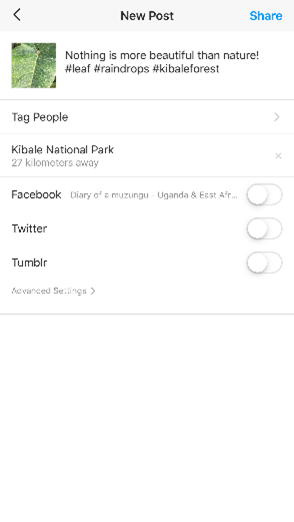 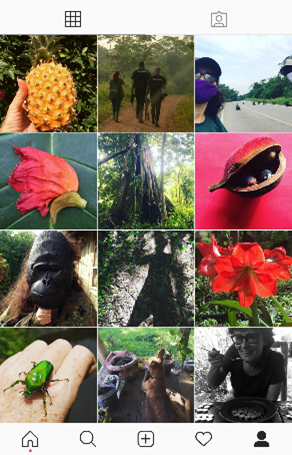 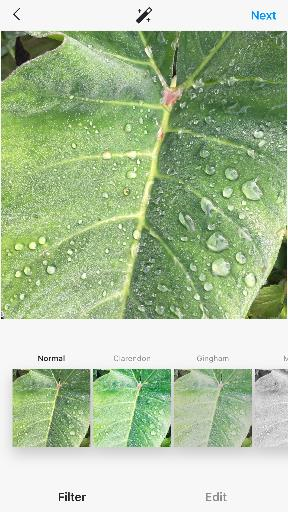 ‹#›
[Speaker Notes: How to facilitate this slide:

Personalise your slides by adding screenshots from an Instagram account. 
Explain the differences between
Posts
Stories
Reels
This screenshot shows:
How a post looks in a feed.
The options to edit / filter within the app.
Instagram can be tricky to illustrate in the classroom setting.]
Live screen share
‹#›
[Speaker Notes: How to facilitate this slide:

Live casting from your phone is one way to illustrate how different Instagram features work.
Another option is to get all the participants to create Instagram content during the training. (However, this requires strict facilitation as once people start using their phones, they get distracted by other apps).]
Creating effective social media content
‹#›
[Speaker Notes: How to facilitate this slide:

In this section, we introduce some ideas for creating content.]
Traveller-generated content
A combination of technology, connectivity, and a culture of sharing, means that millions of authentic and relevant marketing messages are created each month.
These are marketing messages that businesses and brands simply can’t fabricate.
Personalise your slides: add photo of a traveller
‹#›
[Speaker Notes: How to facilitate this slide:

Travellers take millions of photographs when they travel and they love sharing their adventures with friends and family on social media. 
Personalise your slides by adding photo of a traveller e.g. taking a photo or holding a phone.]
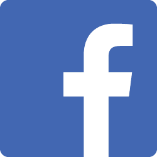 How to structure a Facebook check-in
Use good photos / video
Check-in using the ‘teardrop-shaped’ GPS marker
Add emojis
Add feelings
Tag people (selectively)
‹#›
[Speaker Notes: How to facilitate this slide:

A check-in on Facebook is one of the simplest ways to raise the profile of a hotel or destination. The check-in can be done on a personal page or a business page.
This is a powerful feature for tourism businesses who can encourage their customers to check-ins while on one of their trips.]
Live screen share
‹#›
[Speaker Notes: How to facilitate this slide:

Use either a personal or business page account to walk the participants through a check in on Facebook, step-by-step.
How to add a photo or video.
Where to put the hashtags.
How to select your location.
How to add personality to your updates by using emojis and / or activities/ feelings.]
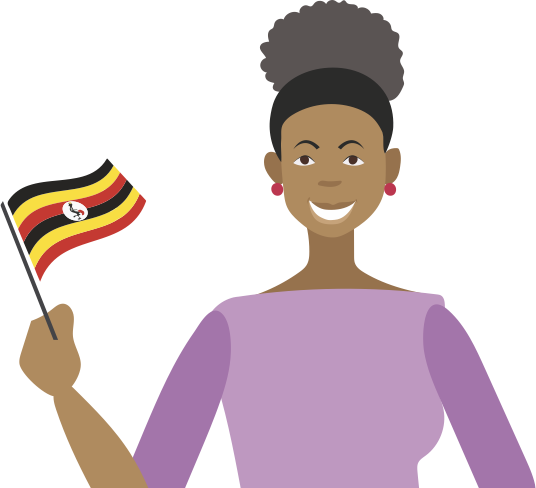 Group Assignment
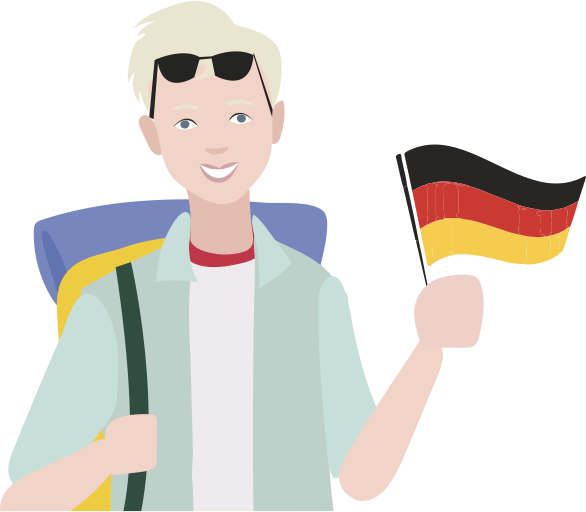 Using the same persona as Assignment 1, post a social media update.
Discuss the structure, and message of a social media update.
Include: photo(s) / video, message, call to action, hashtags, location, feelings, emojis 😎
One person from each group does a check-in on Facebook OR an update on Instagram.
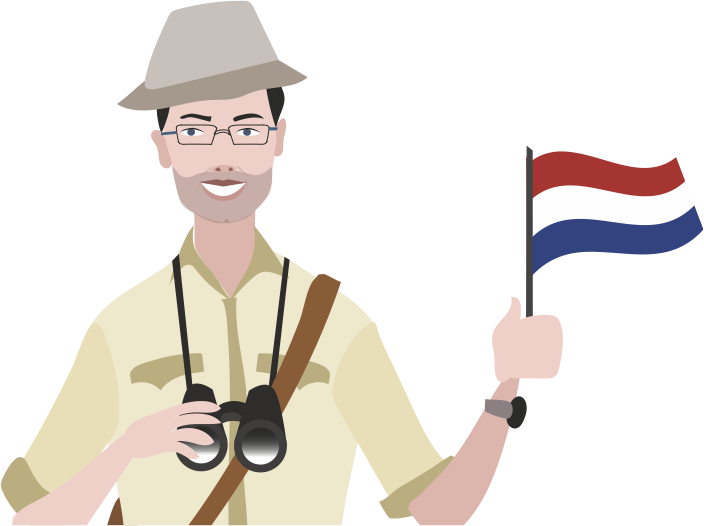 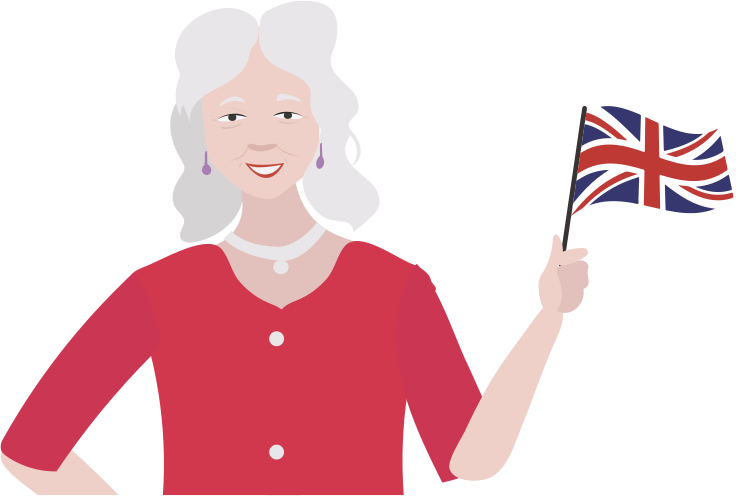 15
5
15 Minutes Discussion

Use a notepad or flip chart to plan your concept, using the points above.
5 Minutes Feedback 

Nominate a team member to present your concept.
‹#›
[Speaker Notes: Time Allowance:
Minimum 40 minutes depending on number of groups and participants
Learning outcome for this assignment:

Everyone will practice how to do a simple social media update on Facebook or Instagram.

How to facilitate this assignment:

Participants break away in their groups, and have 15 minutes to discuss how they will structure and write a social media update.
One person per group will post it on any of: their personal Facebook or Instagram page, or their business page. 
Each group has to nominate one person to present their persona.
Each group will share their social media update and take five minutes to present their findings to the others. 
Give participants opportunity to share feedback and review the concepts of other groups to make it conversational and to encourage learning from each other
Complete the assignment with a “what did we learn” moment. Participants should be encouraged to apply this to their own businesses within their own teams after the session.

Prepare:

Participants should already be assigned to groups.
Make sure each group has its persona table from assignment 1.
Each group must be provided with a blank paper or flipchart for brainstorming.]
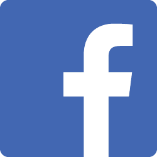 Facebook & Instagram Advertising
Use advertising to target your marketing personas, based on their demographics, interests, and activity
Targeted and affordable 
The simplest way to do an advert is to ‘Boost Post.’
‹#›
[Speaker Notes: How to facilitate this slide:

As this is an introductory level course, we don’t deeply dive into it. In this section we simply show the potential for targeted advertising on Facebook.]
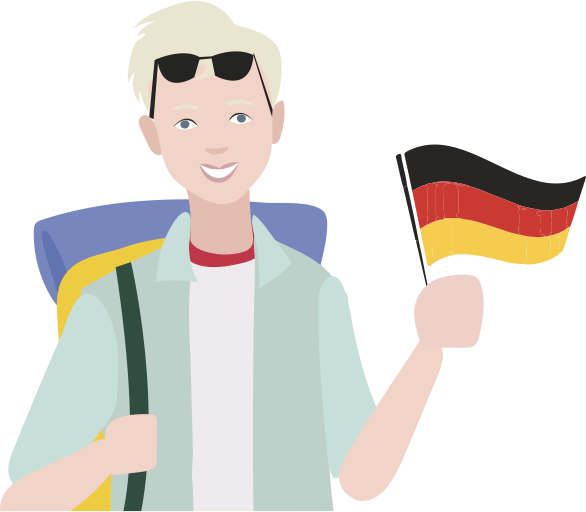 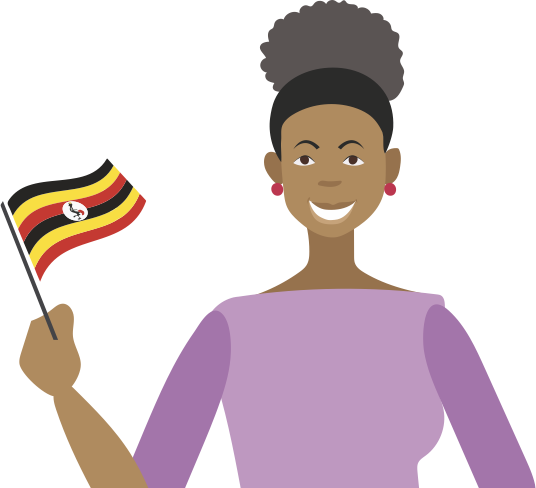 Karl
Sylvia
The Thrill-seeker
The Ugandan Abroad
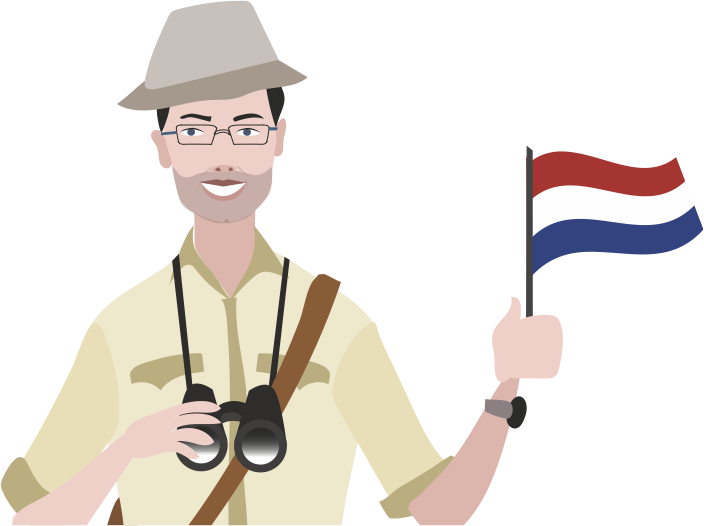 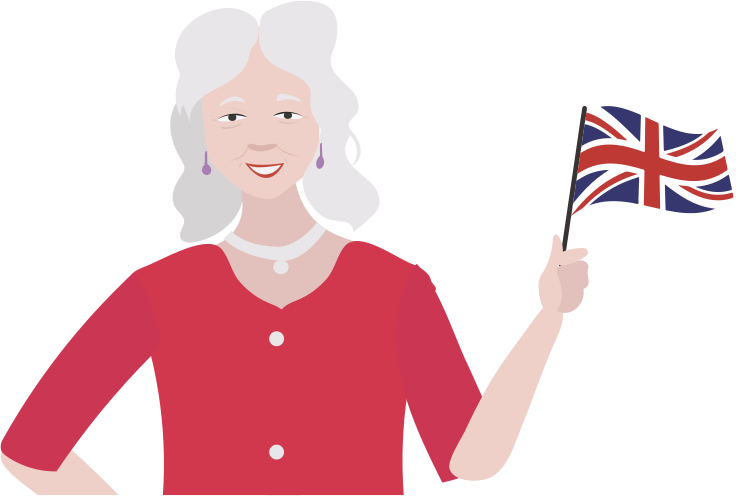 Theo
Emily
The Leisure sightseer
The Wildlife Fanatic
‹#›
[Speaker Notes: How to facilitate this slide:

Insights about customers are critical for businesses that want to boost Facebook posts. Promotions can be targeted based on numerous variables, including geographical location, interests, Facebook activity, level of interaction with the business page, and a lot more. 
Without knowing their customer profiles, the business owner can easily waste money on Facebook.]
Live screen share
‹#›
[Speaker Notes: How to facilitate this slide:

A short practical demonstration on boosting a post to a specific audience utilising persona information participants have used earlier in the training.]
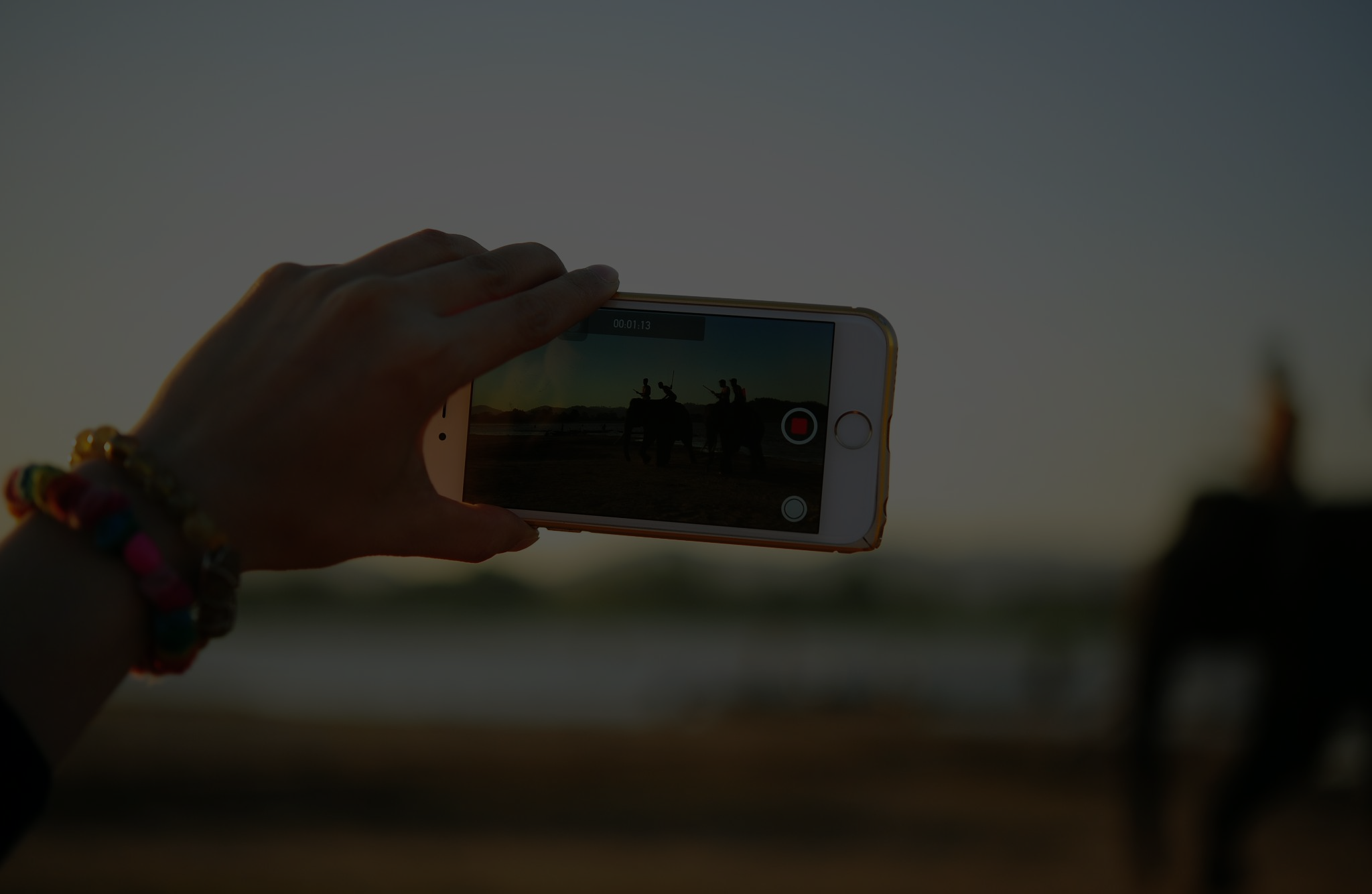 YouTube
‹#›
[Speaker Notes: How to facilitate this slide:

Although YouTube is the best-known video channel, video is trending across all channels. It's a great medium for sharing travel content.
The aim of this module is to draw participant's attention to the power of video and the way in which it can be used. 
We aim to get participants thinking about creating their own video content. The format is accessible by anyone who has a smartphone.]
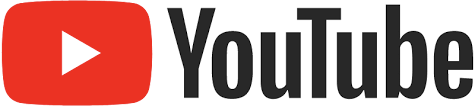 Introduction to YouTube
Second biggest search engine in the world.
Huge audience - Almost 5 billion videos are watched every day.
International target markets are active looking for holiday inspiration on YouTube. 
Opportunity for travel brands to create raw, unedited videos.
‹#›
[Speaker Notes: How to facilitate this slide:

These are just a few introductory facts. They will change and need to be updated over time.
Is the target demographic active on YouTube? 
Or do they consume video on other channels? E.g. Instagram reels.]
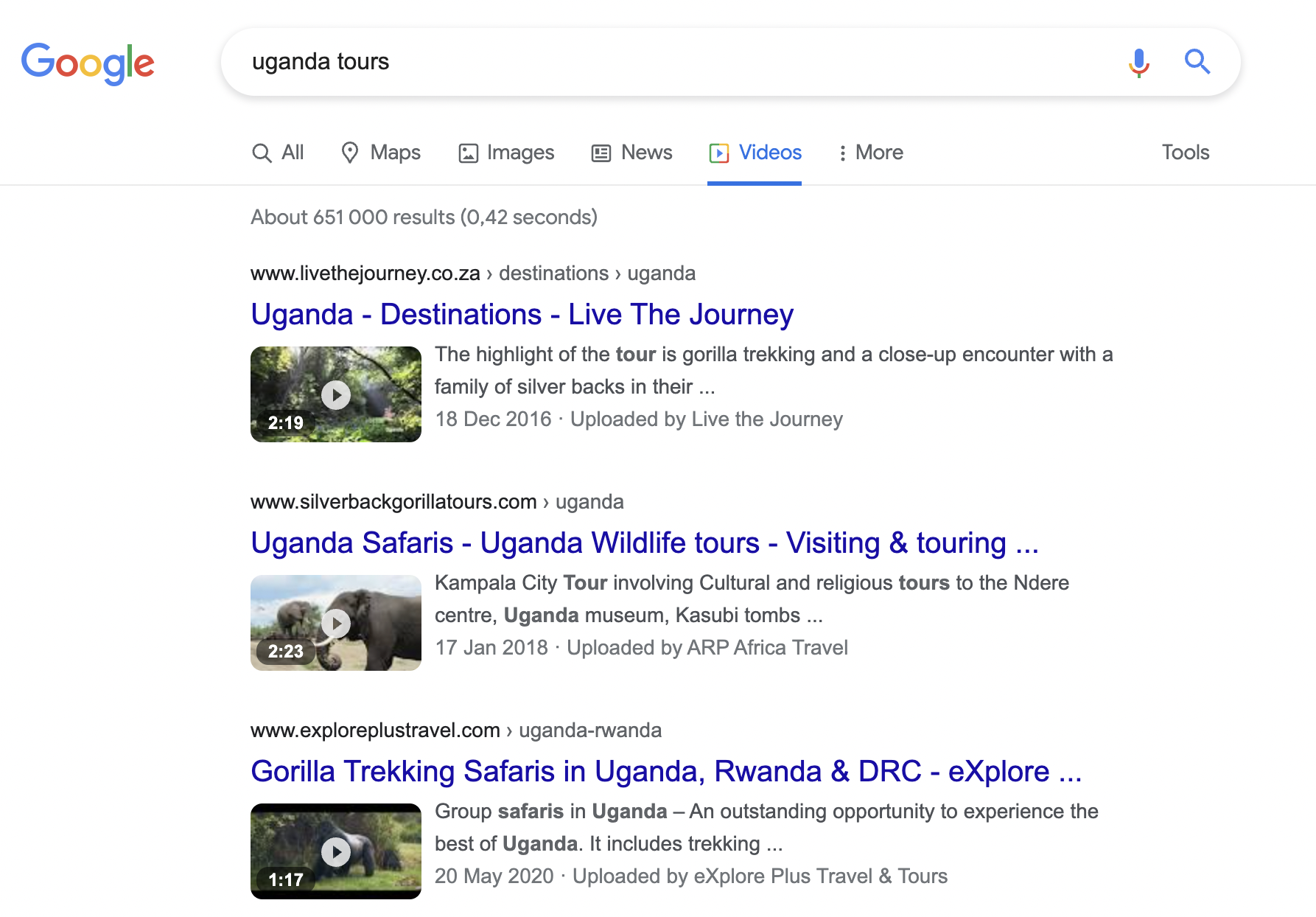 If you add YouTube videos to your website, you have the chance to rank in the Video Category of Google searches. This makes YouTube very powerful for SEO.
‹#›
[Speaker Notes: How to facilitate this slide:

YouTube is owned by Google. 
Websites that have YouTube content are rewarded with higher Google rankings.
Prepare:
Option: you might prefer to run this section of slides as a live screen share using different search terms.
If so, set up your laptop so that you can do the live search.]
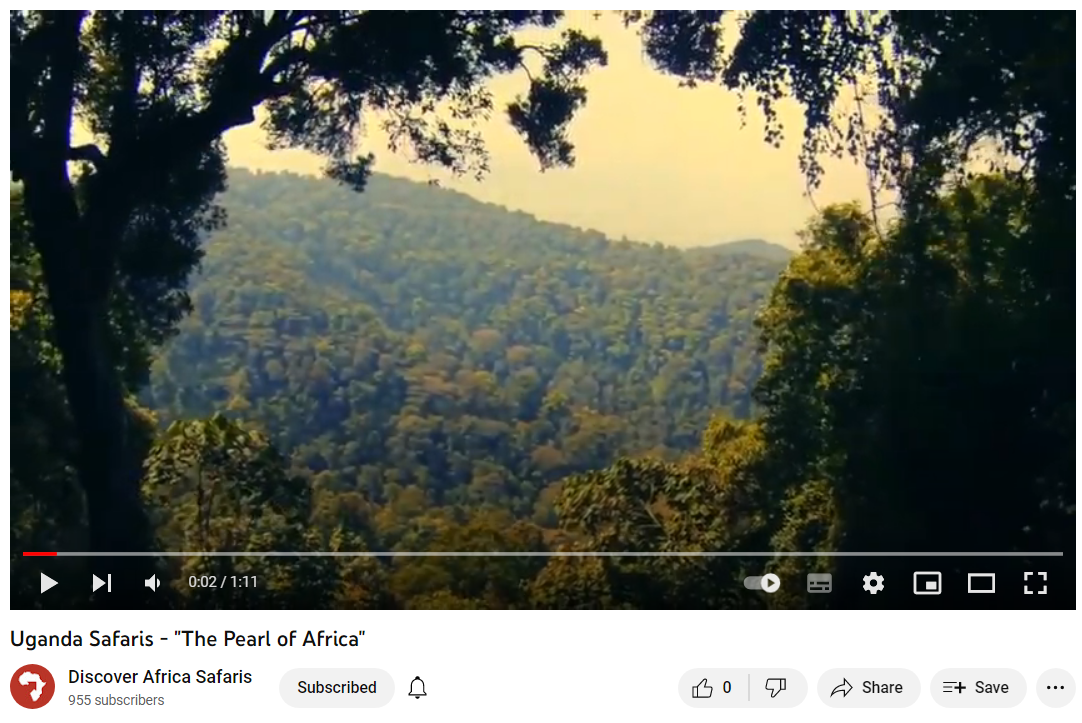 ‹#›
[Speaker Notes: How to facilitate this slide:

Sharing the essence of the destination through moving images and sound can be very persuasive.

Prepare:

Set up your laptop so that you can play this - or another - inspiring video. Click on graphic or go to https://youtu.be/iPrr81afmU0]
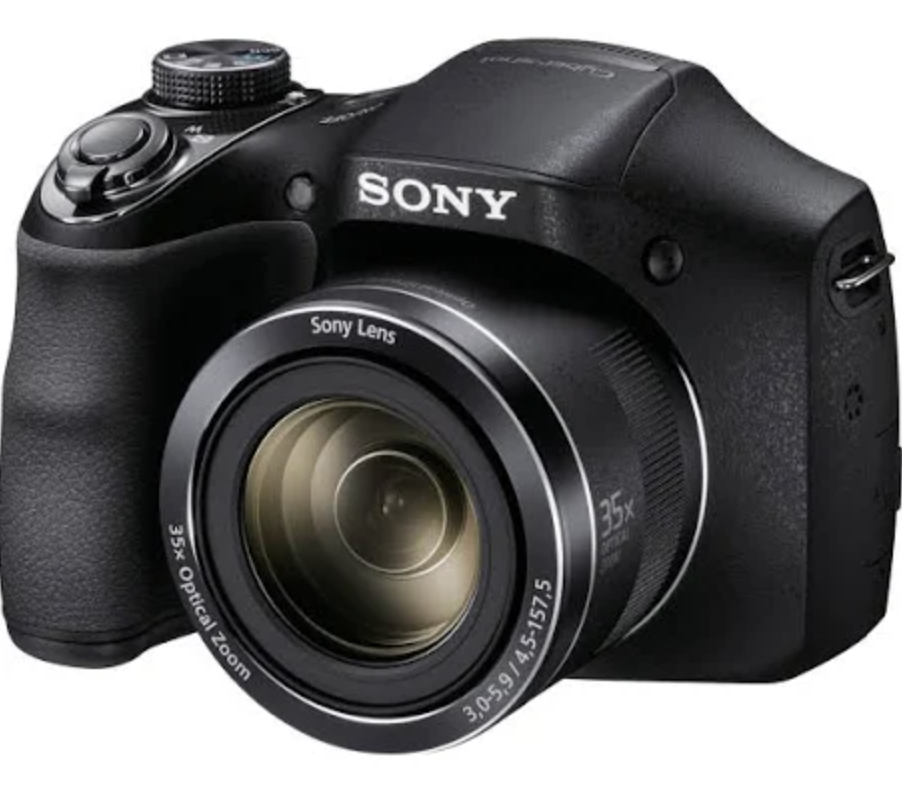 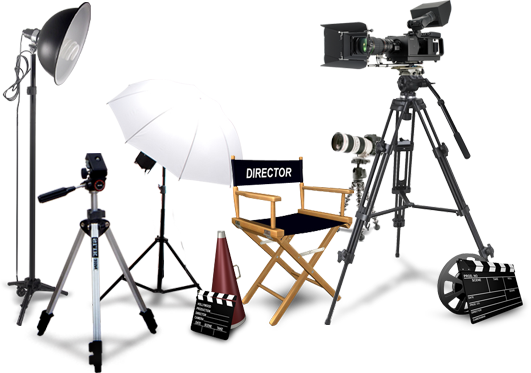 Vs
‹#›
[Speaker Notes: How to facilitate this slide:

Video recording is far more accessible than it used to be. Promotional videos used to require professional cameramen, equipment, big budgets and planning. Nowadays, anyone with a camera or smartphone can create their own video content.
The trend is to create short form content and publish most of it immediately. Originality and timeliness win.]
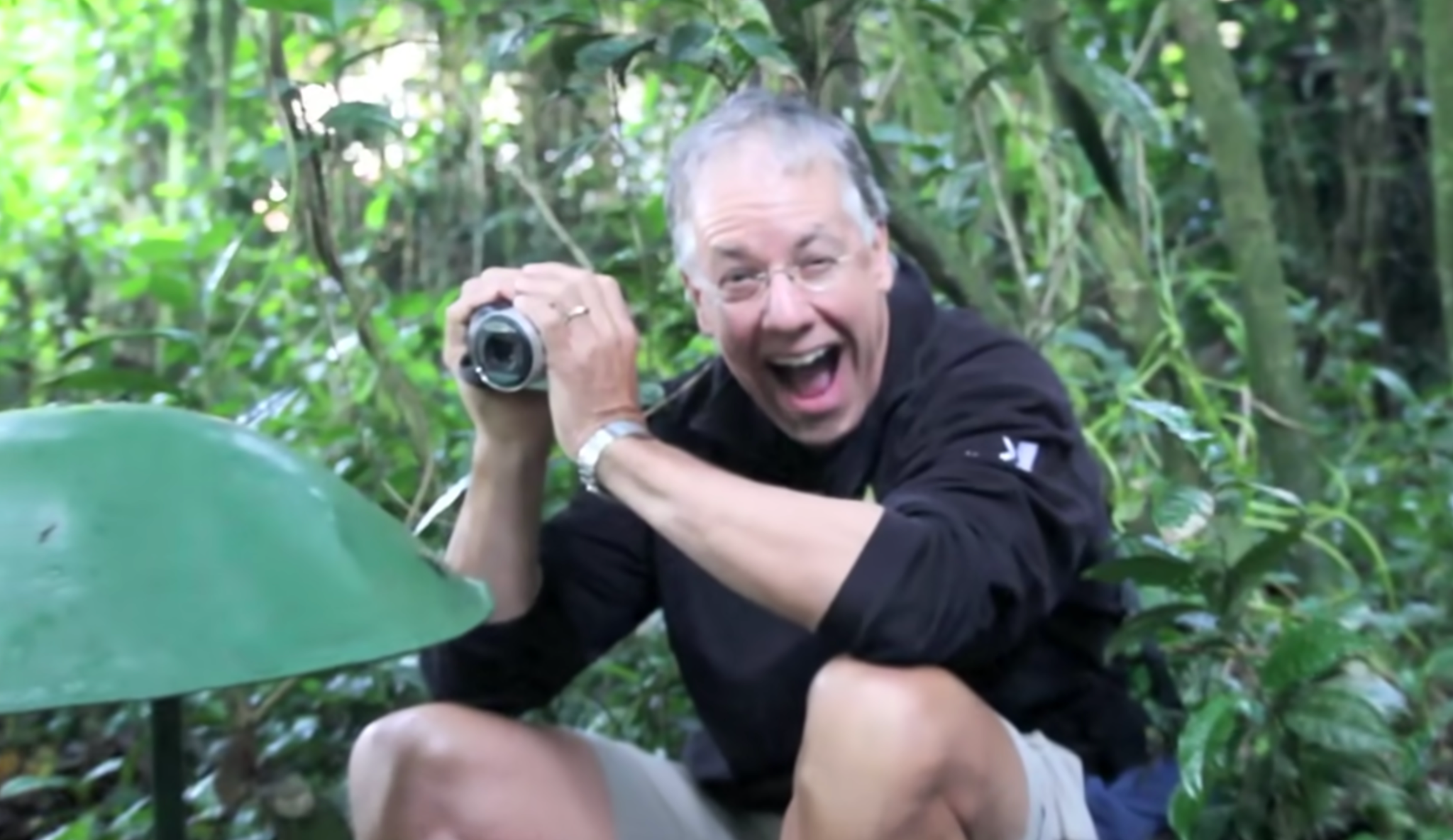 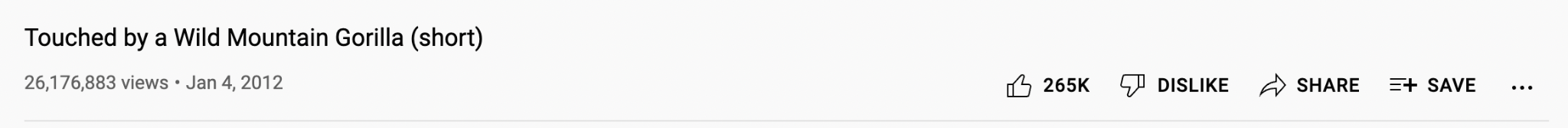 ‹#›
[Speaker Notes: How to facilitate this slide:

This is an example of viral video content from Bwindi. 
This video encapsulates the once-in-a-lifetime experience that travellers seek.
It was filmed by a tourist, probably using a smartphone. This shows how powerful "in the moment" content is. 

Useful talking points and angles to consider:

Is it possible to create content that goes viral?
NOTE: this video was pre-COVID and current rules state you must stay 10 metres from the gorillas.
NOTE 2: the downside of showing this video is that customers may come to Uganda expecting the same interaction and be disappointed.]
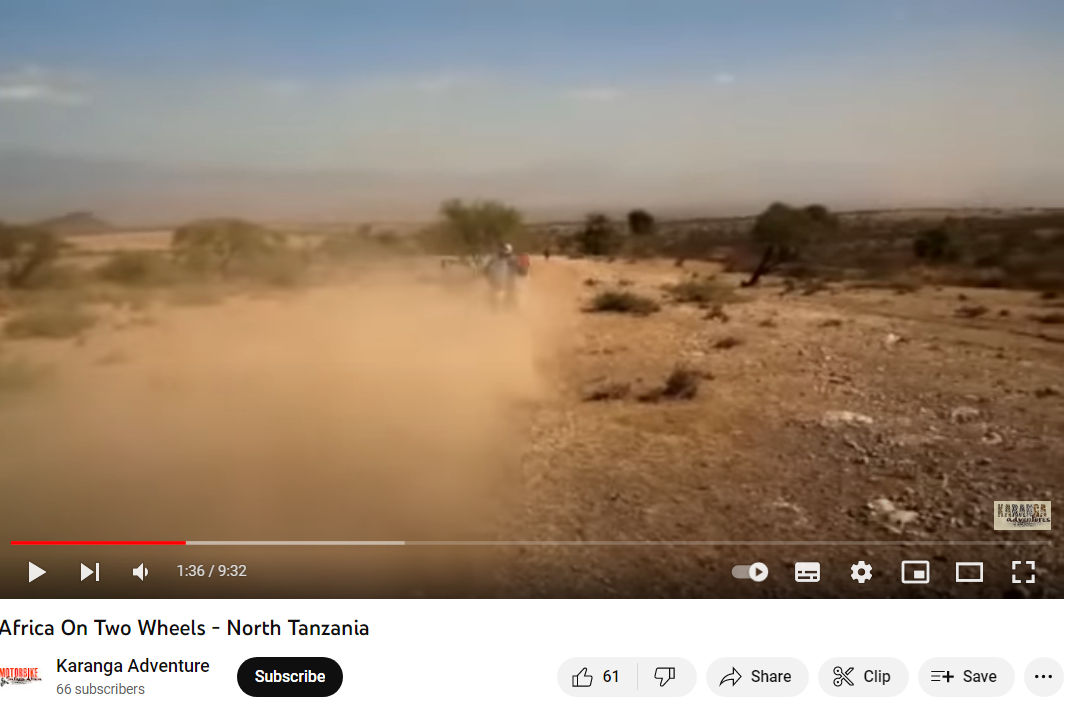 ‹#›
[Speaker Notes: How to facilitate this slide:

This is an example of how a Tanzanian tour operator (featured in a previous module) is using video to promote their motorbike tours. 
This is one example. Personalise your slides with a Youtube video followed by a discussion about what was good, and what could be improved.

Prepare:

Set up your laptop so that you can play the video. Click on graphic or go to https://youtu.be/Avlqi42dGMA

Discussion:

What is good about this video?
What could be improved?]
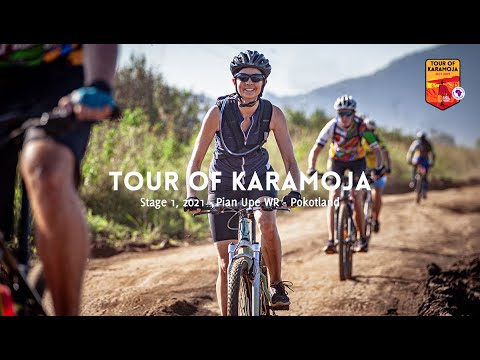 ‹#›
[Speaker Notes: How to facilitate this slide:

This is an example of how one Ugandan tour operator is using video to promote their destination: Karamoja. This video is shared through their YouTube channel.

Prepare:

Set up your laptop so that you can play one of the Kara-Tunga videos. Click on graphic or go to https://youtu.be/UfWI50H6t3w 


Useful talking points and angles to consider:

How else could you share this video content?
Facebook Stories + posts
Instagram Stories + Reels
WhatsApp 
WhatsApp status updates
Embed in website]
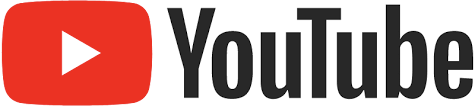 ‹#›
‹#›
[Speaker Notes: How to facilitate this slide:

Personalise your slides. Add a YouTube video example of a travel brand whose YouTube content is focused on specific market segments.]
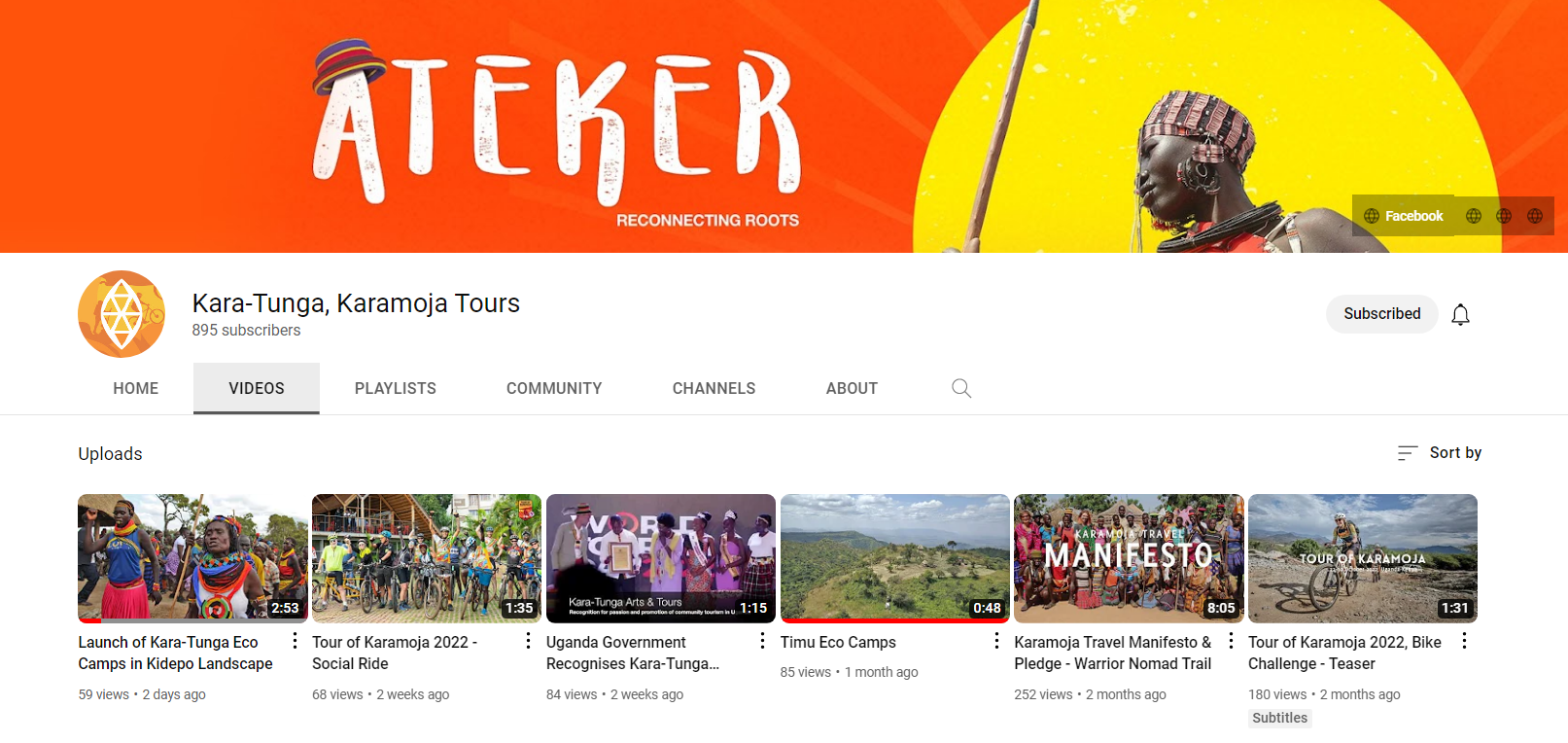 ‹#›
[Speaker Notes: How to facilitate this section:

YouTube channels can be customised with company branding. Video content can be grouped into playlists. 
All video content should be optimised, with the use of appropriate keywords and video descriptions.
Few tourism businesses are likely to have the capacity to create and manage their own YouTube channel. However, it can be a powerful tool.

Useful talking points and angles to consider:

It's useful to remind participants that they might want a video promotion strategy but they do not have to develop all the different tools we recommend to them. The decision to use video must be based on understanding their target market and assessing their company resources (budget / staff / equipment).

Prepare:

Set up your laptop so that you can explore the Kara-Tunga YT channel. Click on graphic or go to https://www.youtube.com/c/Kara-tunga/featured]
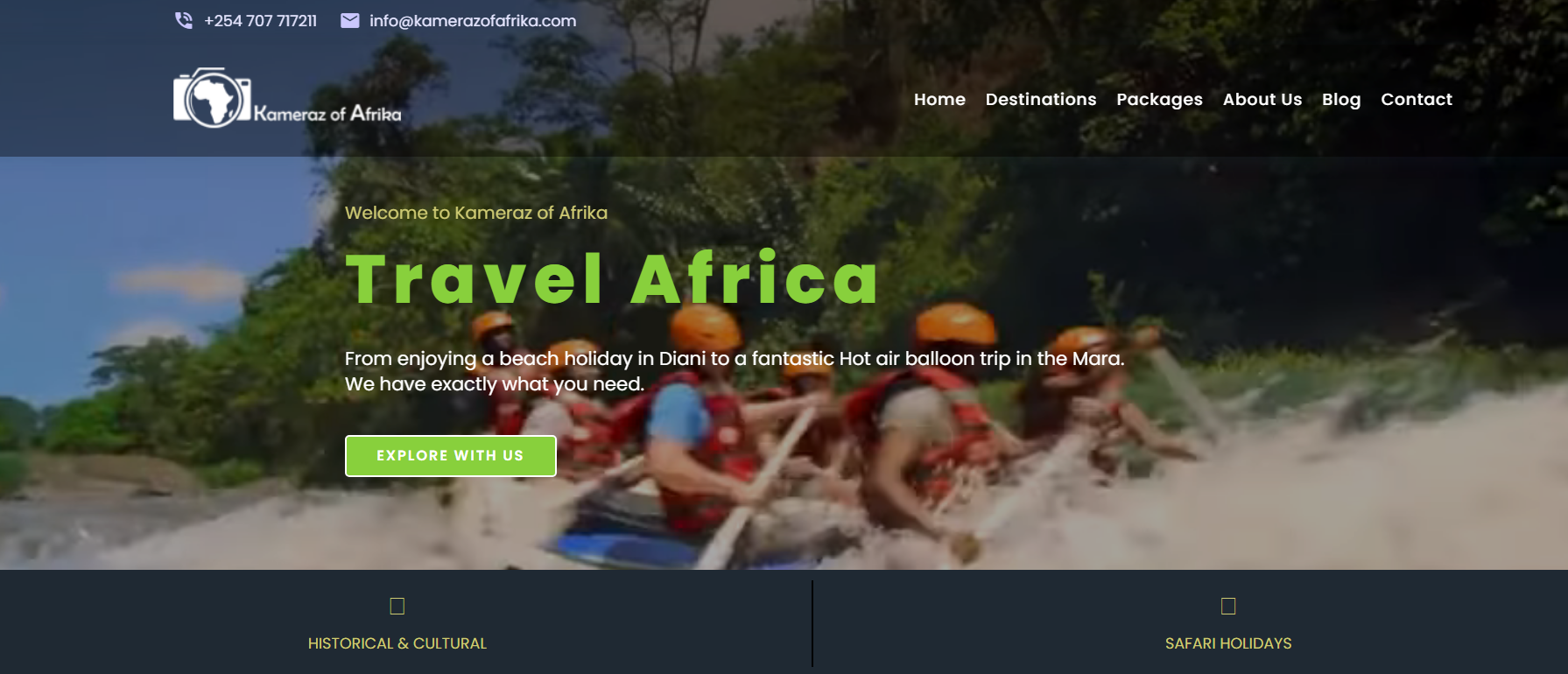 ‹#›
[Speaker Notes: How to facilitate this slide:

Video content can be simple yet effective.
In this example, the excitement of a holiday can be captured in just a few seconds. It plays in aloop.

Prepare:

Set up your laptop so that you can view the video banner on the home page. Click on graphic or go to https://www.kamerazofafrika.com/ 


Useful talking points and angles to consider:

The downside of integrating YouTube in a website is that you may lose web visitors when they click on your YouTube video link. Sometimes, embedding video in your website (as here) is a better solution.]
What about B2B?
If you are considering social media marketing to target potential partners, LinkedIn will be an effective platform to invest in. 
LinkedIn allows you to find and connect with specific decision-makers in companies
Present yourself as a professional representative of your business and brand
‹#›
[Speaker Notes: How to facilitate this slide:

While the course content is primarily focussed on marketing to travel to a B2C audience (selling to the traveller directly), it is worth acknowledging that many tour operators sell to agents or buyers (B2B) as a primary or important market.
This slide explains opportunity of LinkedIn as a social media platform, for tour operators who plan to reach B2B partners through online channels.

Useful talking points and angles to consider:

Compares to popular social networks like Instagram and Facebook, LinkedIn is a professional network, focussed on connecting professionals.]
Questions and Answers
?
?
?
‹#›